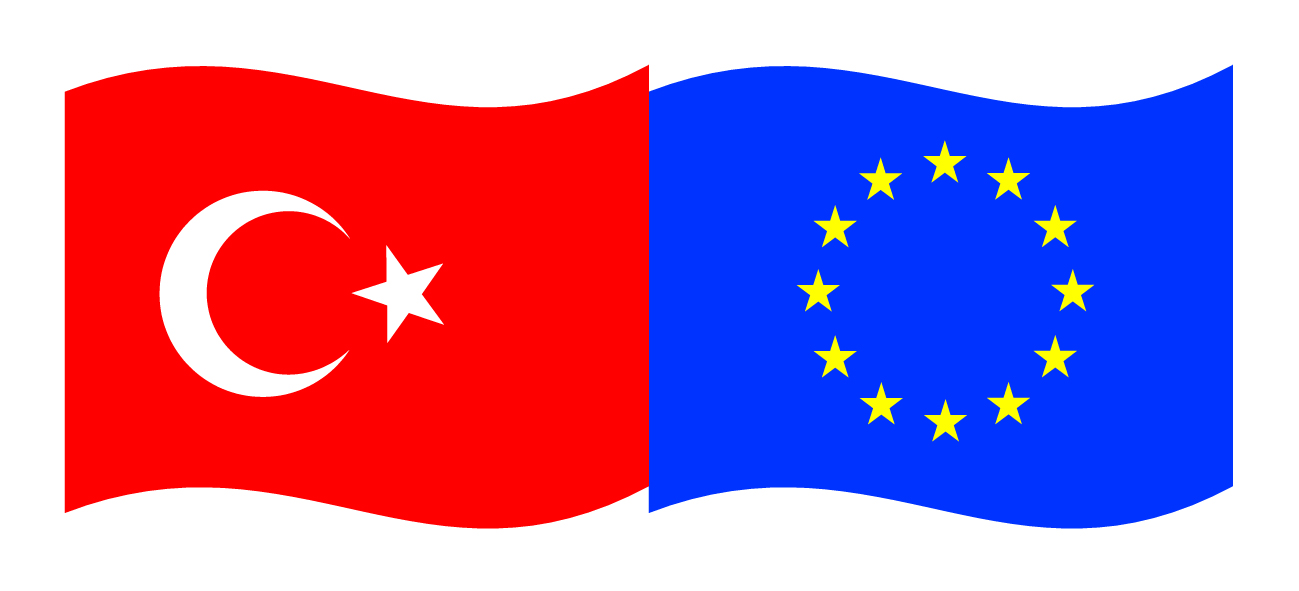 Bu proje Avrupa Birliği ve Türkiye Cumhuriyetitarafından finanse edilmektedir.
ULAŞTIRMA VE LOJİSTİK MESLEKİ EĞİTİM
LOJİSTİK BELGELER
(SEVK (TAŞIMA) BELGELERİ)
Öğr.Gör.Selim TAKUR
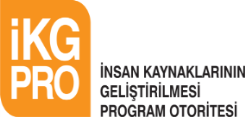 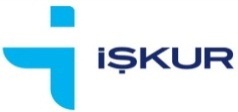 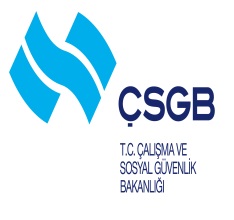 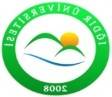 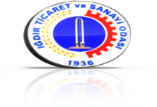 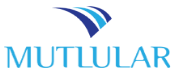 Bu yayın Avrupa Birliği ve Türkiye Cumhuriyeti’nin mali katkılarıyla hazırlanmıştır. Bu yayının içeriğinden yalnızca Iğdır Üniversitesi sorumludur ve bu içerik hiçbir şekilde Avrupa Birliği veya Türkiye Cumhuriyeti’nin görüş ve tutumunu yansıtmamaktadır.
DENİZ YOLU KONŞİMENTOSU
TANIMI;
Taşıtanın isteği üzerine gemi işletmesinin veya onun yetkili acentesi tarafından düzenlenip taşıtana verilen, malın yüklendiğini ve belirlenen şekilde taşınıp varış yerinde alıcısına teslim edileceğini taahhüt eden bir belgedir.
Bu belge ile taşıyan bir yandan sevk için gönderenden eşyayı teslim aldığını beyan ve diğer yandan da seferin sonunda (varış limanında) yükün kanunen yetkili hamiline teslimini taahhüt eder.
Konşimento belgesi üzerinde, sözleşme şartlarını belirten koşullar, tarifeler, tarafların sorumlulukları ve yasal çerçeve gösterilmektedir.
Konşimento malın mülkiyetini de temsil eder ve belgenin ciro edilmesi ile mallar el değiştirir.
[Speaker Notes: Konşimento: Gemiye yüklenilen bir malın teslim alındığını gösteren, gönderenin ve alıcının adlarının yazılı olduğu hukuki belgedir.]
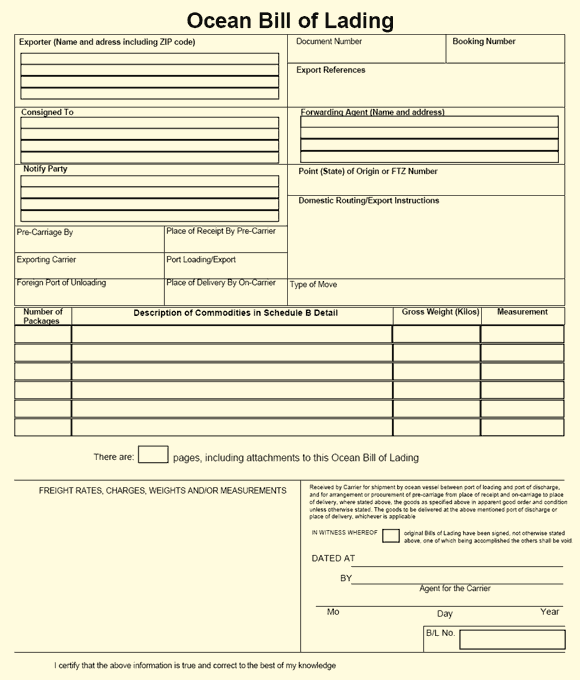 [Speaker Notes: Deniz yolu ile yük taşınmasında düzenlenen konşimento örneği
Belge üzerinde; Aşağıdaki bilgiler yer almaktadır.
Taşıyıcının ad-soyad ve ticari bilgileri olur.
Kaptan ve gemi hakkındaki tüm bilgiler olur.
Yükletenin ve alıcının ad-soyad, adres ve ticari ünvanları yazılır.
Yükleme ve boşaltma limanları ve ayrıca boşaltma tanımları.
Malın cinsi, sayısı, ölçüsü markası ve dışarıdan görünen tanımı. Çizim eklenebilir.
Sözleşme bütünüyle taşıma ait bilgileri ihtiva eder.
Düzenlenme yeri-tarihi ve nüsha adeti yazılır.
Genelde 3 orijinal olarak düzenlenir.]
Konşimentonun İşlevi
Malların taşınmak üzere teslim alındığını gösteren bir belgedir.
Malı yükleten ile taşıyıcı arasında yapılan ve malların gönderilene teslim edileceğine ilişkin bir navlun sözleşmesidir.
Yükletilen malları temsil eden ve mallar üzerindeki mülkiyet hakkını ifade eden bir belgedir.
        Yani, mallar üzerindeki hakların da başka tarafa aktarılması işlevini görür.
Konşimentonun Hukuki Niteliği
Öncelikle taşıyanın kendisine sevk için gönderilen eşyayı teslim  aldığı ve sefer sonunda bu belgenin kanunen yetkili hamiline teslimi taahhüdü de beyan edilmekte ve kişisel bir borç (ve dolayısıyla talep hakkı) doğmaktadır.
Konşimentoda yazılı malların teslimini isteyebilmek için mutlaka konşimentonun ibrazı ve bu hakkın devredebilmesi için de mutlaka konşimentonun teslim edilmesi gerekir.
Deniz Konşimentolarının Türleri
Konşimentoların Devir Yönünden Türleri
Yükleme Durumuna Göre Deniz Konşimentoları
Özellikli Deniz Konşimentoları
Deniz Kon. Türleri
1. Konşimentoların Devir Yönünden Türleri
Nama Yazılı Konşimento; ciro yoluyla devredilmesi mümkün olmayan malın mülkiyet hakkı ile beraber devredilmesi ve teslim edilmesi yoluyla devri mümkün olan konşimento türüdür. Bu tip konşimentoların üzerine, malın alıcısı olan ithalatçının adı veya unvanı yazılır.
Taşınan mallar sadece konşimentoda adı yazılan muhataba teslim edilir ve başkasına ciro yoluyla teslim edilmesi söz konusu değildir.
Deniz Kon. Türleri
1. Konşimentoların Devir Yönünden Türleri
Emre Yazılı Konşimentolar; Konşimento kimin adına düzenlenmiş ise malların sadece onun cirosu ile devredilebildiği konşimentolardır.
Hamiline Yazılı Konşimentolar; Bu tür konşimentolar deniz ticaretinde çok nadir kullanılmaktadır. Çünkü oldukça risklidir. Hamiline konşimentoyu elinde bulunduran taraf, taşımacı firmadan malların kendisine teslimini talep edebilir.
Deniz Kon. Türleri
2. Yükleme Durumuna Göre Deniz Konşimentoları
Bu sınıflandırmada, taşıyıcı firmanın yükletenden aldığı malları hemen gemiye yükleyip yüklemediğine göre iki çeşit konşimento düzenlenebilir. Bunlar
Teslim Alındı (Tesellüm) Konşimentosu; Taşınmak üzere teslim alınan ve henüz geminin bordasına konulmamış yük için düzenlenen bir belgedir.
Yükleme Konşimentosu; Yükün gemiye yüklenmesini izleyen süreçte düzenlenen konşimentodur.
Deniz Kon. Türleri
3. Özellikli Deniz Konşimentoları
Temiz Konşimento; Temiz konşimento, mallarda veya ambalajlarında dış görünüş itibariyle gözle görülür bir hasar (kusur, bozuk, yırtık, kırık, çatlak, vb.) olduğunu açıkça gösteren ek bir ibare ya da kayıt taşımayan konşimentolara denir.
Kirli Konşimento; Malın ambalajının sağlam olmadığını belirten konşimentodur.
Deniz Kon. Türleri
3. Özellikli Deniz Konşimentoları
Bayat Konşimento; Deniz konşimentosunun da bulunabileceği vesaik, bankaya yasal bir vade içinde (vade belirtilmemiş ise, 21 gün içinde) bankaya ibraz edilmelidir. Bu tarihten sonra getirilen vesaike “Geçkin veya Bayat Evrak (Rezervli Evrak)” denilir. Bu vesaik içinde yer alan konşimentoya ise “Geçkin (Bayat) Konşimento” adı verilir.
Kısa Konşimento; Taşıma şartlarının konşimentonun sadece ön yüzünde kısaca gösterilmesi
[Speaker Notes: Bayat Konşimento; Geçkin konşimento bankalar tarafından kabul edilmez. Bankalar tarafından bu tip belgeler üzerinde işlem yapmak, rezerv kaldırılmadıkça mümkün değildir.]
Deniz Kon. Türleri
3. Özellikli Deniz Konşimentoları
Düzenli Hat Konşimentosu; Aynı hat üzerinde tarifeli ve sürekli sefer yapan gemiler tarafından düzenlenir.
Konteyner Konşimentosu; Konteyner konşimentoları, konteynerle taşınan mallar için kullanılan ve gemi  şirketleri ya da acenteleri tarafından düzenlenen konşimentolara denir.
[Speaker Notes: Düzenli hat konşimentosu :Aynı hat üzerinde sefer yapan uluslararası taşıma firmaları, kendi aralarında bir birlik oluşturarak yükleme, boşaltma, navlun, istif, vb. konularda ortak bir tarife (liner terms) belirlerler. Bu tür konşimentolar ciro edilemez.
Konteyner Konşimentosu : Bu konşimentolar yüklenenin beyanı üzerine düzenlenir. Bundan dolayı, taşıyanın herhangi bir kontrol sorumluluğu yoktur.]
Deniz Kon. Türleri
3. Özellikli Deniz Konşimentoları
Tek Konşimento; Tek konşimento, malların taşınması sırasında yapılacak aktarmaları (deniz yolundan sonra kara yolu ya da kara yolundan sonra deniz yolu) kapsamak üzere hazırlanan konşimentoya denir.
Ciro Edilemez Deniz Yolu Taşıma Senetler; Normal deniz yolu konşimentoları ciro edilebilme özelliğine sahip oldukları için malların ithalatçıya ulaşması bazen gecikebilmektedir. Bu durum ithalatçının ek masraflarla karşılaşmasına sebep olmaktadır. Bunu önlemek için uygulamada, ciro edilebilir bir kıymetli, evrak olmayan ve dolayısıyla daha hızlı hareket edebilen, “Ciro Edilemez Deniz Yolu Taşıma Senetleri” kullanılır.
[Speaker Notes: Tek Konşimento; Bu konşimentoların düzenlenebilmesi için mutlaka deniz yolunun kullanılması gerekir.]
Deniz Yolu Konşimentosunun Düzenlenmesi
Konşimentoyu düzenlemeye yetkili ve yükümlü olan kişi taşıyandır. Taşıyandan başka kaptan veya donatanın (armatör, geminin işletmecisi) bu hususta yetkili kılacağı herhangi bir temsilci de, konşimento düzenleyebilir.
Konşimentonun İçeriği
Taşıyanın Adı ve Unvanı
Kaptanın Adı
Taşıma Yapacak Geminin Adı ve Uyruğu
Yükletenin Adı
Gönderilenin Adı
Yükleme Limanı
Boşaltma ve Emir Limanı
Yük İle İlgili Bilgiler
Yükün Türü
Yükün Miktar Birimi
Yükün Ambalajı
Yükün Ağırlığı
Navluna Ait Şartlar
Konşimentonun Düzenlenme Tarihi ve Yeri
Konşimentonun Düzenlenen Nüshalarının Sayısı
[Speaker Notes: Yükletenin Adı; Sadece emre düzenlenmiş bir konşimentoda yükletenin adı esaslı bir unsur teşkil  eder. Çünkü yükletenin adı ve soyadı veya ticaret unvanı özellikle emre yazılı konşimentolarda ciro silsilesinin düzenli olup olmadığını ve yükleten sıfatıyla sorumlu tutulacak kişiyi belirlemek bakımından önemlidir. 

Konsinye nedir; Mükiyet devri yapılmaksınız malın kesin satışının yapılmadan ithalatçı tarafa gönderilmesidir]
test
Konşimento hakkındaki aşağıdaki bilgilerden hangisi doğrudur?
Taşıma Belgesi veya konşimento; ihracatçı ile malları belli bir noktadan diğerine taşıyacak olan taşıyıcı arasında yapılan sözleşmedir.
İthalatçıya gönderilmek istenen malların taşıyan tarafından teslim alındığını gösterir.
Taşıyan ile taşıtan arasında yapılan bir taşıma sözleşmesidir.
Hepsi
[Speaker Notes: d]
test
Aşağıdaki bilgilerden hangisi konşimento için yanlıştır?
Taşıma belgesi, nakliye türüne ve nakliyeciden nakliyeciye değişebilir.
Nakliyeye konu olan malları taşıyan ile taşıtan arasında yapılan bir taşıma sözleşmesi, malların taşıyan tarafından teslim alındığını gösteren bir makbuz olup bazı şartlar altında kıymetli evrak niteliğindedir.
Konşimentoyu ithalatçı düzenler.
Konşimento ihracatçıya hangi tür nakliye ile mallarını taşıtmak istediği, malların değeri, ağırlığı, hacmi ve evraklar için gerekli diğer detaylar  sorularak hazırlanır.
[Speaker Notes: c]
test
Aşağıdaki bilgilerden hangisi, deniz yolu taşımacılığında düzenlenecek olan konşimentonun içeriğinde yer almaz?
Yükleyicinin adı ve unvanı
Taşıtın (geminin) adı
Yükün nitelikleri (marka, içerik, ağırlık, hacim vb.)
Yükleme limanı
Yükün kalitesi
[Speaker Notes: e]
Aşağıdaki cümlelerin başında boş bırakılan parantezlere, cümlelerde verilen bilgiler doğru ise D, yanlış ise Y yazınız.
(…..) Konşimentoyu hazırlayan ve imzalayan kişinin şirketi temsil yetkisinin olması gerekmez.
(…..) Konşimento, bir gemi şirketinin veya onun yetkili acentesinin veya yükleme limanında acentesi yoksa gemi kaptanının malı yükletene verdiği, malların teslim alındığını ve kararlaştırılan limana kadar taşınacağını gösteren bir belgedir.
(…..) Konşimento ithalatçıya sevk edilmek üzere taşıyana teslim edilen malları temsil eder.
(…..) Taşıma belgesi, nakliye türüne ve nakliyeciden nakliyeciye değişemez.
(…..) Teslim alma keyfiyetini belgeleyen konşimentoya tesellüm konşimentosu denir.
(…..) Doğrudan yükleme eylemini belgeleyen konşimentoya yükleme konşimentosu denir.
(….) Taşıtanın isteği üzerine gemi işletmesinin veya onun yetkili acentesi tarafından düzenlenip taşıtana verilen, malın yüklendiğini ve belirlenen şekilde taşınıp varış yerinde alıcısına teslim edileceğini taahhüt eden bir belgeye konişmento denir.
(….) Konşimentonun ibrazı ve teslimi karşılığında taşıyan veya onun kanuni temsilcisi olan kaptan veya acentesi, konşimentoda beyan edilen malları teslim etmekle yükümlüdür.
(….)Yükleme durumuna göre konşimentolar, teslim alındı ve yükleme konşimentolarıdır.
(….) Konteyner konşimentoları, konteynerle taşınan mallar için kullanılan ve gemi şirketleri ya da acenteleri tarafından düzenlenen konşimentolara denir.
(….) Yükün türünün ayırt edilecek şekilde konşimentoya yazılması, konşimentonun tedavül kabiliyetini ve resmi makamlara ispat kuvvetini artırması bakımından önemlidir.
(….) Konşimentonun düzenlendiği yer ve gün de konşimentoda gösterilmesine gerek yoktur.
(….) Konşimento ile yük üzerinde taşıma hizmetinden doğan hak ve sorumluluklar taşıyana geçer.
[Speaker Notes: 1 Yanlış       2 Doğru    3 Doğru      4 Yanlış      5 Doğru      6 Doğru       7 Doğru      8 Doğru      9 Doğru
10 Doğru   11 Doğru  12 Yanlış    13 Doğru]
HAVA YOLU KONŞİMENTOSU
Bir noktadan başka bir noktaya hava taşıması ile gönderilen kargoyu ve bu kargonun taşıyıcı, gönderici ve alıcısını, hangi şartlarda bu kargonun taşındığını, taşıma değerini; değerli kargo, canlı hayvan, cenaze, tehlikeli madde veya bozulabilir kargonun taşıma şeklini; işgal ettiği hacim ve ağırlığını belirleyen, düzenleyen bir hava taşıma senedidir. AWB aynı zamanda bir fatura ve sigorta poliçesidir.
[Speaker Notes: HAVA YOLU KONŞİMENTOSU (AİR WAYBİLL-AWB)]
HAVA YOLU KONŞİMENTOSU
Hava yolu konşimentosu (AWB) genellikle üç asıl, yedi kopyadan (suret) meydana gelmelidir. Bunlar:
Birinci nüsha (yeşil) : Hava taşıyıcısı için düzenlenir.
İkinci nüsha (kırmızı) : Alıcı için düzenlenir.
Üçüncü nüsha (mavi) : Gönderici için düzenlenir.
[Speaker Notes: İlk nüsha gönderici tarafından imzalanmalıdır. İkinci nüsha kargoyla birlikte gider, bu nüsha gönderici ve hava yolu taşıyıcısı tarafından imzalanmalıdır. Üçüncü nüsha taşıyıcı tarafından kargonun kabulünü takiben imzalanmalıdır. Bu nüsha teslimin kanıtıdır ve taşıma sözleşmesinin sonuçlandırıldığı anlamını taşır]
Her hava yolu konşimentosu onu düzenleyen hava yolu şirketinin seri numarası ve üç basamaklı kodu ile tanımlanmaktadır
Hava yolu konşimentosu, gönderici tarafından doldurulmalıdır. Gönderici bu belgeyi daha sonra taşıması yapılacak gönderi ile birlikte taşıyıcıya teslim eder. Uygulamada göndericiler, hava yolu konşimentosunu IATA acentelerine ve bazı durumlarda da taşıyıcılara tanzim ettirmektedirler.
[Speaker Notes: (Örneğin, Türk Hava Yolları’nın 235 numaralı kodunda olduğu gibi.).
IATA (International Air Transport Association, Uluslararası Hava Taşımacılığı Birliği), sadece havayolu şirketlerinin üye olabildiği, uluslararası bir ticaret kuruluşudur. Kurumun merkezi Kanada'nın Montreal şehrindedir.]
Hava Yolu Konşimentosunun Niteliği
Kargo sözleşmesinin imzalandığının ve taşıma şartlarının taraflarca tanındığının kanıtıdır.
Kargonun teslim alındığına dair bir ispat belgesidir
Kargoya eşlik eden ve taşıma işinin yapılamasında önemli talimatları içeren bir belgedir. 
Konşimento, talimat belgesi olması niteliğinin sonucu olarak kargoya eşlik etme özelliği yani refakatte bulunmaktadır.
Hava Yolu Konşimentosunun İçeriği
TSHK’ na göre hava yolu konşimentosunda yer alması gereken kayıtlar şunlardır:
Konşimentonun numarası ile düzenlendiği gün ve yer
Hava taşıma şirketinin kod numarası
Gönderenin adı, soyadı veya varsa ticari unvanı ve adresi
Alıcının adı, soyadı veya varsa ticari unvanı ve adresi
Kargonun türü, miktarı, sayısı, ebatları ve ağırlığı
Kalkış, varış varsa aktarma yerleri
Özel olarak beyan edildiği takdirde değeri
Taşıma ücreti ve ödeme şartları
Gerektiğinde konşimentoya eklenmesi zorunlu belgeler
[Speaker Notes: Türk Sivil Havacılık Kanunu’nda (TSHK)]
Ana Konşimento
Ana konşimento (MAW), aynı uçak için gönderilecek konsolide edilmiş münferit kargolar için hazırlanan konşimentodur. 
İhracatçılardan teslim alınan çeşitli kargoların tek  bir sevkıyatta gönderildiği ve gönderici hanesinde lojistik firmaların belirtildiği belgelerdir.
Ara Konşimento
Konsolidasyon yüklemelerde gerçek alıcı ve yükleyici adına hava taşıma senedidir.
[Speaker Notes: Konsolidasyon; Yapıları benzer durumda olan nesnelerin birleştirilmesi.]
test
1. Bir hava yolu konşimentosu (Air Waybill) en az kaç nüshadan meydana gelmelidir?
1
2
3
4
[Speaker Notes: c]
test
2. Hava yolu konşimentosuyla (Air Waybill) ilgili aşağıdakilerden hangisi yanlıştır?
Gönderen, taşıyıcı ve alıcı sözleşmede doğrudan bulunmaktadır.
Alıcı, kargonun teslim alınması ile hava yolu konşimentosu kapsamındaki taşıma masraflarını üstlenir.
Nakliye sözleşmesini reddetme hakkı yalnızca taşıyıcıya aittir.
Gönderen ile hava yolu taşıma şirketi arasında yapılan taşıma anlaşmasının geçerliliği, konşimentonun uygulamaya koyulmasıyla başlar.
[Speaker Notes: c]
test
3. Aşağıdakilerden hangisi AWB’de yer alır?
Konşimentonun numarası ve düzenlendiği gün ve tarih
Hava taşıma şirketinin kod numarası
Kargonun türü, miktarı, sayısı ve ağırlığı
Hepsi
[Speaker Notes: d]
test
4. Hangisi AWB’de “Nature and Quantitiy of Goods” hücresine yazılması gereken bilgilerden değildir?
Eşyanın cinsi
Ölçüler
Mal değeri
Özel kargolarla ilgili yükleme, boşaltma ve depolamaya yönelik kısaltmalar
[Speaker Notes: d]
Aşağıdaki cümleleri dikkatlice okuyarak boş bırakılan yerlere doğru sözcüğü yazınız.
Aynı uçak için gönderilecek konsolide edilmiş münferit kargolar için hazırlanan konşimento…………………………………………….’dur.
Konsolidasyon yüklemelerde gerçek alıcı ve yükleyici adına düzenlenen hava taşıma senedi…………………………………………………….’dur.
[Speaker Notes: 5 Ana Konşimento 
6 Ara Konşimento]
Aşağıdaki cümlelerin başında boş bırakılan parantezlere, cümlelerde verilen bilgiler doğru ise D, yanlış ise Y yazınız.
(…..) Hava yolu kodu, air waybill numarası, hava yolu adı veya merkez adresindeki herhangi bir farklılık bu tür tarafsız air waybilli geçersiz ve hükümsüz kılar.

(…..) Türkiye çıkışlı kargolarda konşimento (AWB) düzenlemesinde ABD doları baz alınır ve ABD doları olarak konşimento tanzim edilir.

(…..) İhracatçılardan teslim alınan çeşitli kargoların tek bir sevkıyatta gönderildiği ve gönderici hanesinde lojistik firmaların belirtildiği belgeler ara konşimentolardır.

(…..)  Ara konşimento tek başına bir sevk belgesi sayılabilir.
[Speaker Notes: 7-Doğru
8-Doğru
9-Yanlış
10-Yanlış]
KARA YOLU TAŞIMA SÖZLEŞMESİ
Uluslararası alanda kara yolu taşıma işlemlerinde yasal dayanak CMR sözleşmesidir. Tüm ülkelerde ortak geçerliliği olan sözleşmelerdir. Uluslararası kara yolu  taşımacılığı yapan nakliyat firmalarının yaptıkları taşımalar ile ilgili olarak CMR sözleşmesinden kaynaklanan hukuki sorumluluklarını, poliçede belirtilen şart ve limitler ile teminat altına alır.
Kamyon konşimentosu (Truck Bill of Lading) da denilen bu belge kamyon veya tır ile yapılan uluslararası taşımacılıkta CMR gereğince düzenlenen bir taşıma belgesidir. Bu anlaşma kapsamında malın anlaşmaya üye ülkeler arasında taşınması sırasında malla ilgili hasar, kayıp, zarar ve gecikmelerde gönderen-taşıyan-alıcı arasında sorumluluk ve yükümlülükleri belirten bir sözleşme yapılmaktadır.
[Speaker Notes: CMR (ULUSLARARASI KARA YOLU TAŞIMASI]
Belgenin Özellikler
Bu belgenin kullanılabilmesi için eşyanın taşıyıcıya teslim edildiği yer ile bunların gönderilene teslim edileceği yerin iki ayrı devletin sınırları içinde bulunması ve bu iki devletten en az birinin CMR’ye taraf olması gerekir.
Navlun komisyoncusu veya taşımacılık şirketi tarafından alıcının adına düzenlenir.
CMR Konvansiyonu, taşıma belgesinin 3 asıl nüsha halinde düzenlenmesi gerektiğini belirtmektedir. Bunlardan ilki ihracatçı için, ikincisi mallar ile birlikte gönderilmek ve üçüncüsü de nakliyecide kalmak üzere düzenlenir. .
[Speaker Notes: Cmr ye dahil ülkeler: Almanya, Avusturya, Belçika, Lüksemburg, Fransa, Hollanda, İtalya, İspanya, Portekiz, Danimarka, Finlandiya, Birleşik Krallık, Yunanistan, İsveç, İrlanda, Bulgaristan, Hırvatistan, Çek Cumhuriyeti, Estonya, Ermenistan, Gürcistan, Macaristan, Makedonya, Norveç, Litvanya, Letonya, Moldovya, Polonya, Romanya, Rusya, Beyaz Rusya, Slovakya, Slovenya, İsviçre, Türkiye, Bosna-Hersek, Sırbistan, Karadağ, Kazakistan, Kırgızistan, Fas, Tunus, Türkmenistan, Özbekistan, Tacikistan, İran, Azerbaycan, Arnavutluk, Lübnan, Moğolistan , Kıbrıs Rum Kesimi,Malta,Ukrayna
Navlun; deniz ve nehir yolu ile taşınan eşya için, taşıma hizmeti karşılığında gemi şirketine ödenen ücret.]
Kara yolu taş.söz/CMR
Sorumluluk Sınırları
Taşıyıcının Sorumlulukları
Göndericinin Sorumluluğu
Ortaklaşa Yapılan Taşımacılıkta Tarafların Sorumluluğu
Kara yolu taş.söz/CMR
a. Taşıyıcının Sorumlulukları
Gönderici, eşyaya gelecek zarar, ziyan, hasar ve yükün kusurlu ambalajlanmasından dolayı üstlenilecek ödemelerden taşıyıcıya karşı sorumludur. Ancak yükün kabulünde kusur açık, seçik ve taşıyıcı tarafından biliniyor ve bu hususta bir itiraz beyanında bulunulmamış  ise bu hüküm geçersizdir
Kara yolu taş.söz/CMR
b. Göndericinin Sorumluluğu
Gönderici, gümrük evraklarını ve eşyanın taşınması için ihtiyaç duyduğu diğer dökümanları taşıyıcıya vermek zorundadır. Gümrük evraklarının geçerliliği göndericinin sorumluluğundadır.
Kara yolu taş.söz/CMR
c. Ortaklaşa Yapılan Taşımacılıkta Tarafların Sorumluluğu
Tek bir anlaşmayla düzenlenen taşıma, kara yolu taşıyıcıları tarafından ortaklaşa gerçekleştirilirse tüm taşımanın gerçekleştirilmesinden her bir taşıyıcı sorumludur. İkinci taşıyıcı ile gönderici arasında düzenlenen hamule senedi koşullarını kabul etmiş sayılır.
[Speaker Notes: Humule senedi; Demiryolu ile yapılan taşımada malın cins ve miktarını ambalajın şekil ve özelliğini, gönderen ve gönderilenin isim ve adresini, nakliye ücretini, bunun ödenmiş olup olmadığını, kararlaştırılmış diğer konuları gösteren ve eşya gönderen ile demiryolu işletmesi arasında imzalanan bir nakliye sözleşmesidir.]
Eşyanın Teslimi
a) Göndericinin Yükü Taşıyıcıya Teslimi;

Taşıyıcı göndericiden yükü teslim aldığı sırada şu hususları kontrol etmelidir:

Parça sayısı ve bunların üzerindeki marka ve numaralar bakımından hamule senedindeki beyanların doğruluğunu
Yükün ve bunların görünüşteki durumunu
[Speaker Notes: Gönderici, taşıyıcıdan yükün brüt ağırlığını veya bunların başka türlü ifade edilmiş miktarlarını, kontrol etmesini isteme hakkına sahiptir. Ayrıca parçaların içeriğinin kontrol edilmesini de isteyebilir. Taşıyıcı, kontrol giderlerini istemek hakkına sahiptir. Kontrollerin sonucu hamule senedine yazılır.]
b) Taşıyıcının Eşyayı Alıcıya Teslimi; 
Koşullar eşyanın varış yerinde teslimini engellediği hâllerde, taşıyıcı göndericiden talimat isteyecektir. Eğer alıcı yükü kabul etmezse gönderici hamule senedinin birinci nüshasını vermeden eşya üzerinde tasarruf etme hakkına sahiptir. Alıcı, eşyayı kabul  etmemiş bile olsa taşıyıcıdan (göndericiden aksine bir talimat gelmedikçe) bunların teslimini isteyebilir.
tazminat
Tazminat, malların taşıma için kabul edildiği tarih ve yerdeki bedeli ile bağlantılı olarak hesaplanmakta olup; bedel ya eşyanın fiyatı ya da piyasa fiyatına dayandırılmaktadır. Bu tür bir fiyatın olmadığı durumlarda benzer malların normal bedeli temel alınır. Kayıp ya da hasar tazminatına ek olarak, taşıma ücretleri, gümrük vergileri ve transit taşıma bağlamında üstlenilen diğer cüretler tam kayıp durumlarında tam olarak, kısmi kayıp durumlarında ise belli bir orana göre geri ödenmektedir. 
İhracatçı ya da ithalatçının gecikme nedeniyle kayba uğradığını kanıtlaması halinde, taşıma ücretlerini geçmeyen bir tutar karşılanabilir. 
İhracatçının bedel bildirimi yapması halinde Konvansiyon kapsamında daha yüksek miktarda tazminat alması mümkün olabilir ancak nakliyecinin daha yüksek bir navlun ücreti talep etme hakkı bulunmaktadır. Bu bildirimin taşıma belgesinde gösterilmesi gerekmektedir. Ayrıca teslimatta  özel bir faiz beyan edilmesi mümkündür
Malların kararlaştırılan 30 günlük süre içinde teslim edilmemesi halinde ya da diğer hallerde 60 gün içerisinde teslim edilmemesi halinde davacı mallara kayıp muamelesi yapabilir ve tazminat talep edebilir. 
Her ne kadar yukarıda belirtilen sınırlar hem sözleşme kapsamındaki alacak talepleri hem de haksız fiil kapsamındaki alacak talepleri için geçerli olsa da, nakliyeci kaybın kasıtlı kötü davranıştan kaynaklanması halinde CMR savunmaları ve yükümlülük sınırlarından faydalanma hakkını kaybeder.
[Speaker Notes: CMR Konvansiyonu kapsamında nakliyecinin sorumluluk sınırı brüt kg. başına 8.33 SDR (Special Drawing Rights- 5 Temmuz 1978 tarihinde imzalanan protokolle, ilk sözleşmede kabul edilmiş olan 25 Germinal frank, 8.33 SDR’ye çevrilmiş ve bu birim Batı Avrupa ülkelerinin çoğundan kabul görmüştür.) olarak belirlenmiştir.]
Sorumlulukların Karşılanması
Taşıyıcıların hasar, kayıp ve gecikmelerden sorumlu tutulmakları hâlinde tazminat ödemeleri söz konusu olur. Sorumluluğun belirlenmesinde zarara yol açan olayların tespiti, tarafların kendilerini savunmaları, polis tutanakları ile bağımsız gözetim şirketlerinin raporları süreci sonucunda ortaya çıkarılabilir. Bu şekilde taşıyıcıların sorumluluk sigortaları ile muhtemel maddi kayıplarının kontrol ve güvencesi sağlanmış olabilir.
DEMİR YOLU TAŞIMA SÖZLEŞMESİ
Hamule Senedi; Trenle taşımacılıkta kullanılan taşıma belgesi olup "malların demir yolu ile taşınmasına ilişkin uluslararası anlaşmaya" kısa adı CIM - anlaşmasına tabii olarak düzenlenir. Malların mülkiyetini temsil etmez, dolayısıyla ciro edilemez. Demir yolu idaresince  belgenin  gönderene  verilişi  sadece  malın  bir  vagonu  doldurması durumu ile kısıtlıdır. Aksi hâlde, yani bir gönderene ait malın vagon doldurmaması durumunda demir yolu idaresi hamule senedi vermez. Bu gibi hâllerde malın bir taşıma komisyoncusuna teslim edilerek ondan nakliyeci makbuzu alınması gerekir.
[Speaker Notes: (Convention Internationale Concernantle Transports Des Marchandises Par Chemins De Fer) kısa adı CIM]
Komisyoncular aynı yöne mal gönderen satıcılardan teslim aldıkları malları gruplandırarak vagonları doldururlar ve demir yolu idarecilerinden kendi adlarına hamule senedi alırlar. Dolu vagon karşılığında demir yolu idaresinin verdiği belge hamule senedinin ikinci nüshasıdır. Birinci nüsha (asıl) mallarla birlikte gönderilir. Mallar, alıcısına, müracaatında ve hüviyet ibrazı karşılığında hamule senedi aranmaksızın teslim edilebilir. Bu nedenle kredili işlemlerde hamule senedinde alıcı olarak bankanın kayıtlı olmasının önemi vardır.
Taşıma Belgesi Çeşitleri
Hamiline Yazılı Taşıma Belgesi; Üzerinde yazılı istasyonlar arasında yolcu trenlerinde yolculuk hakkı veren  belgelerdir. Karton ve kâğıt biletlerle emanet odalarına alınan eşya için verilen fişler bu gruba girmiş olup bu belgeleri kim taşıyorsa eşya ve seyahat onun hakkıdır.
İsme Yazılı Taşıma Belgesi; Bu senetler, alıcının gıyabında doldurulan ve bir taşıma sözleşmesi kabul edilen belgedir. Bu senetlere göre eşya varışta alıcıya verilir. Taşıma belgesi alıcı tarafından imza edildikten sonra gönderici eşya üzerindeki hakkını kaybeder.
[Speaker Notes: İsme yazılı taşıma belgeleri:
Küçük hız (ticari ve askeri)
Büyük hız (ticari ve askeri)
Mesajeri; Trenle gönderilip çoğunlukla özel bir kamyon servisiyle oturum yerine verilen eşya.
Bagaj
Kargo]
Taşıma Sözleşmesinin Geçerlilik Süresi
Teslime kadar bu sözleşme geçerlidir.
[Speaker Notes: Taşıma belgesine konu olan eşyanın tamamının taşımaya kabul edilmesi ve verilmesi ile gönderici tarafından taşıma ve ek masrafların ödenmesi gereklidir.]
Taşıma Belgesinin (CIM) Kapsamı
CIM, demir yolu taşıma belgesi varış yerine kadar eşyaya refakat eder. Gönderici lojistik firma, çıkış garında gerekli şekilde doldurulmuş bir taşıma belgesini sunması gerekir. Her gönderici için bir taşıma belgesinin düzenlenmesi gerekir. Aynı taşıma belgesi sadece bir tek vagonun yüklenmesini ilgilendirir.
CIM taşıma belgesinin zorunlu olarak aşağıdaki bilgileri içermesi gerekir.
Varış garının adı
Alıcının adı ve adresi: Bir gerçek kişi veya diğer hak sahibi kimsenin  alıcı olarak yazılması gerekir.
Eşyanın cinsi
Eşyanın miktarı
Koli adedi ve ambalaj durumu
Vagonun numarası ve ayrıca şahıslara ait vagonlar ve yüklemesi  göndericiye ait eşya için vagon darası
[Speaker Notes: Taşıma belgesinin ekinde bulundurulan gümrük veya idari makamlar tarafından istenilen belgelerin ayrıntılı dökümü
Göndericinin adı ve adresi, bir gerçek kişi veya diğer hak sahibi kimsenin gönderici olarak yazılması gerekir.]
Taşıma Sözleşmesinde Değişiklik
Lojistik Firma Tarafından Yapılan Değişiklik;
Eşyanın çıkış garına geri çekilmesi
Eşyanın yolda durdurulması
Eşyanın tesliminin ertelenmesi
Eşyanın taşıma belgesinde yazılı alıcıdan başka bir şahsa teslimi
Eşyanın taşıma belgesinde kaydedilen varış garından başka bir garda teslimi
Eşyanın gönderildiği gara geri gönderilmesi
Taşıma Sözleşmesinde Değişiklik
Alıcı Ülkesindeki Lojistik Firma Tarafından Yapılan Değişiklik;
Eşyanın yolda durdurulması
Eşyanın tesliminin ertelenmesi
Eşyanın varış ülkesinde, taşıma belgesinde yazılı alıcıdan başka bir şahsa teslimi
Eşyanın varış ülkesinde, taşıma belgesinde kayıtlı varış garından başka bir garda teslimi
Demir Yolu Taşıma Belgesinin Düzenlenmesi
Tüm taşımalarda taşıma belgesi bir gönderici ve bir alıcı adına düzenlenir. Taşıma belgesine yazılacak isim ve adreslerin noksan veya yanlışlığından dolayı, teslimatta meydana gelebilecek gecikmelerden TCDD sorumlu değildir.
Taşımaya kabul edilen eşya TCDD tarafından sigortalanmaktadır.
KOMBİNE TAŞIMACILIK BELGESİ
Kombine Taşımacılık, nakliyede taşıyıcı birimlerinin (aktarılabilir konteynerler ve benzer kaplar) çıkış terminalinden hedef terminale kadar en az iki farklı taşıma modu ile (yani karayolu, demiryolu, denizyolu ve havayolu ile) taşınması demektir.